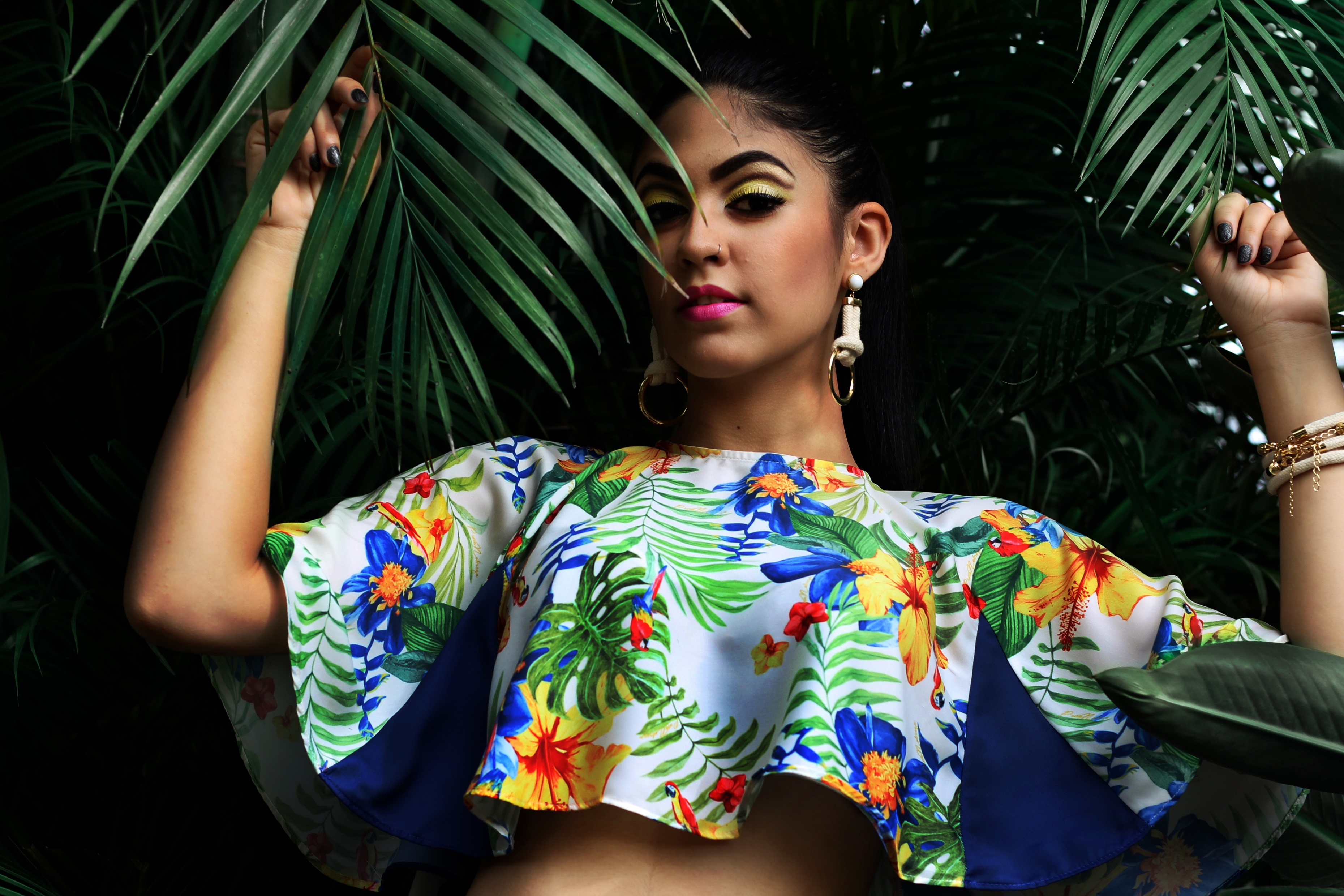 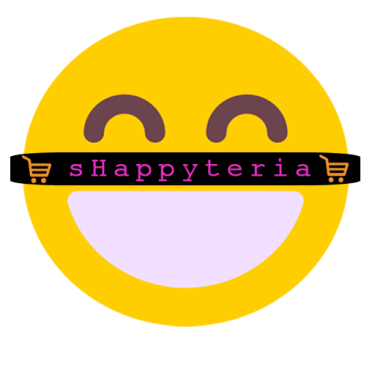 ONLINE SHOPPING STORE
WWW.SHAPPYTERIA.COM
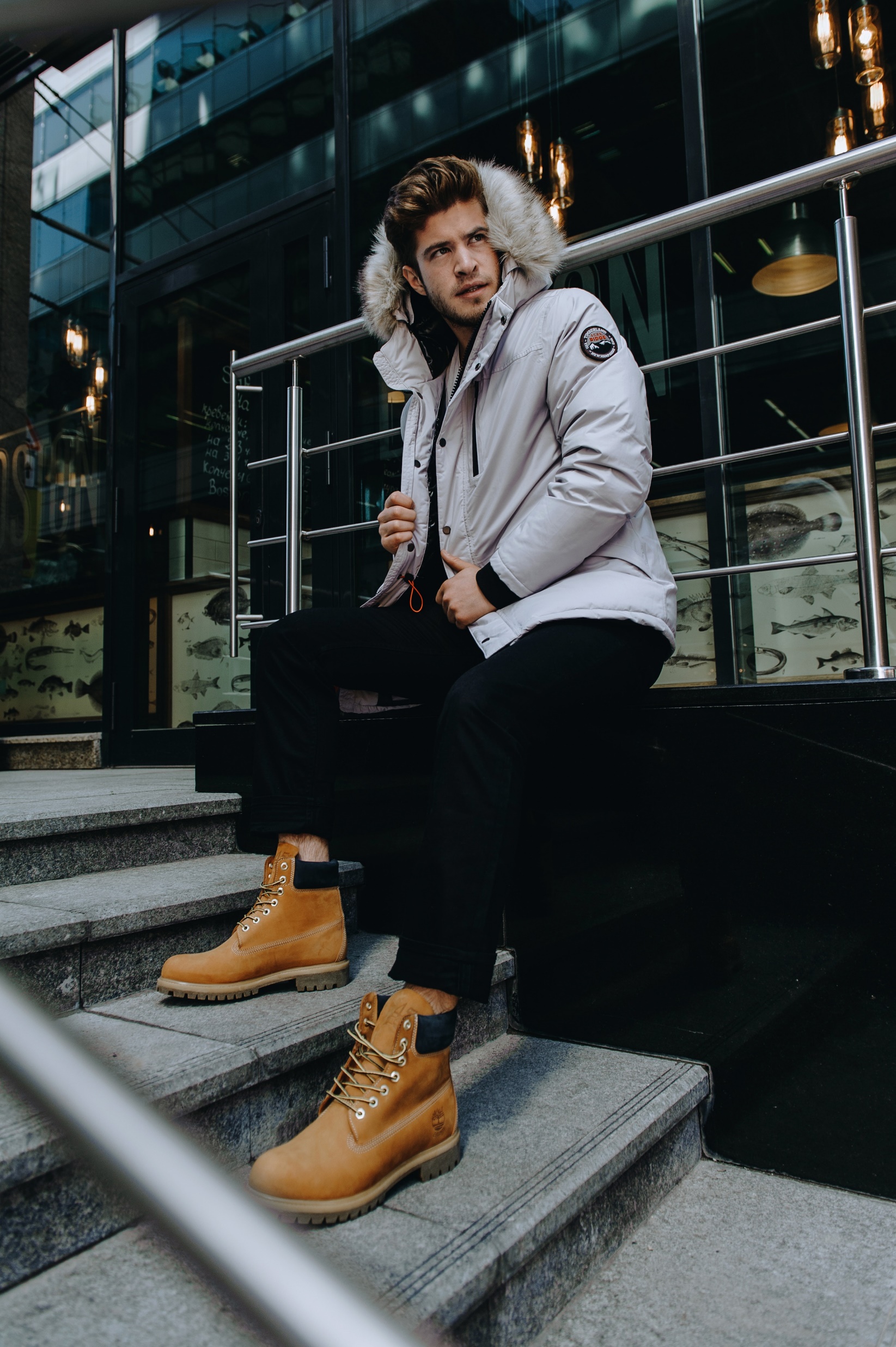 MENS JACKET
Time-to-market : 2020
Wear way : Outerwear
Sleeve length : Jacket
Neckline : collar
Brand : Levis
Application of the season. : Winter
Thickness : Thick
$69
D
D
D
D
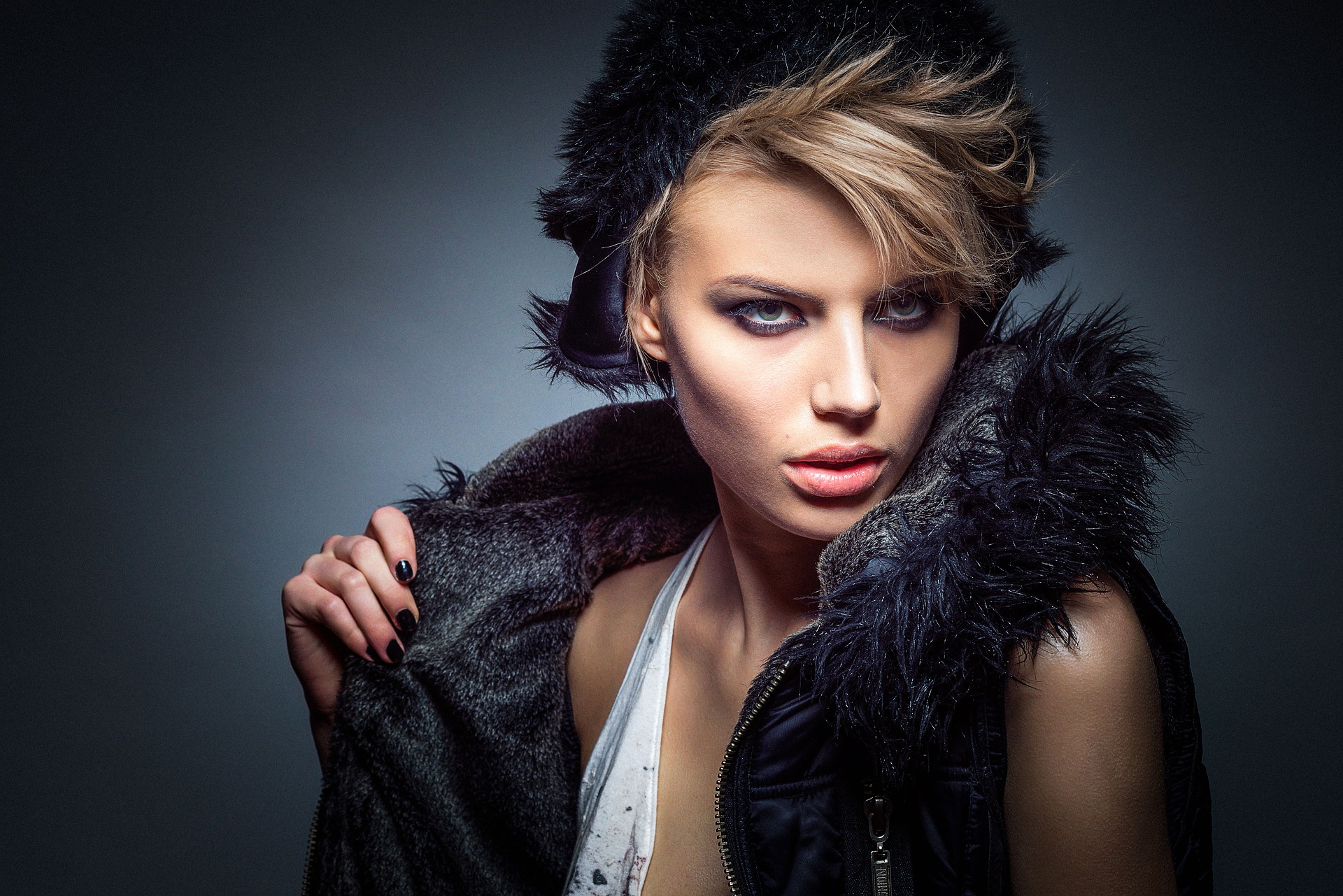 EMBROIDERED COTTON BLOUSE
Time-to-market : 2020
Wear way : Outerwear
Sleeve length : Sleeveless Jacket
Neckline : collar
Brand : Levis
Application of the season. : Winter
Thickness : Thick
$79
D
D
D
D
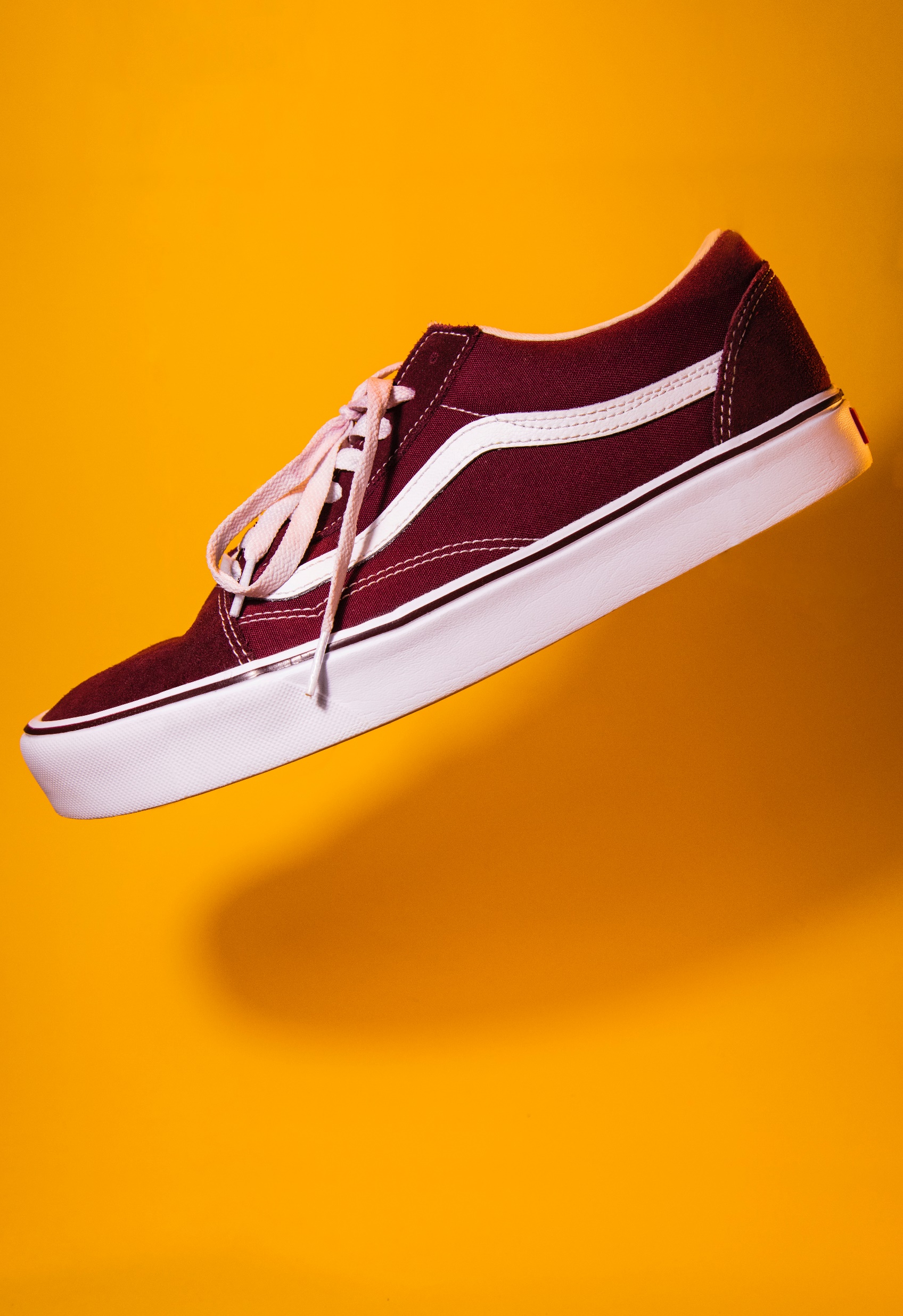 RED SHOES
2020 New style red canvas shoes
$49
D
D
D
D
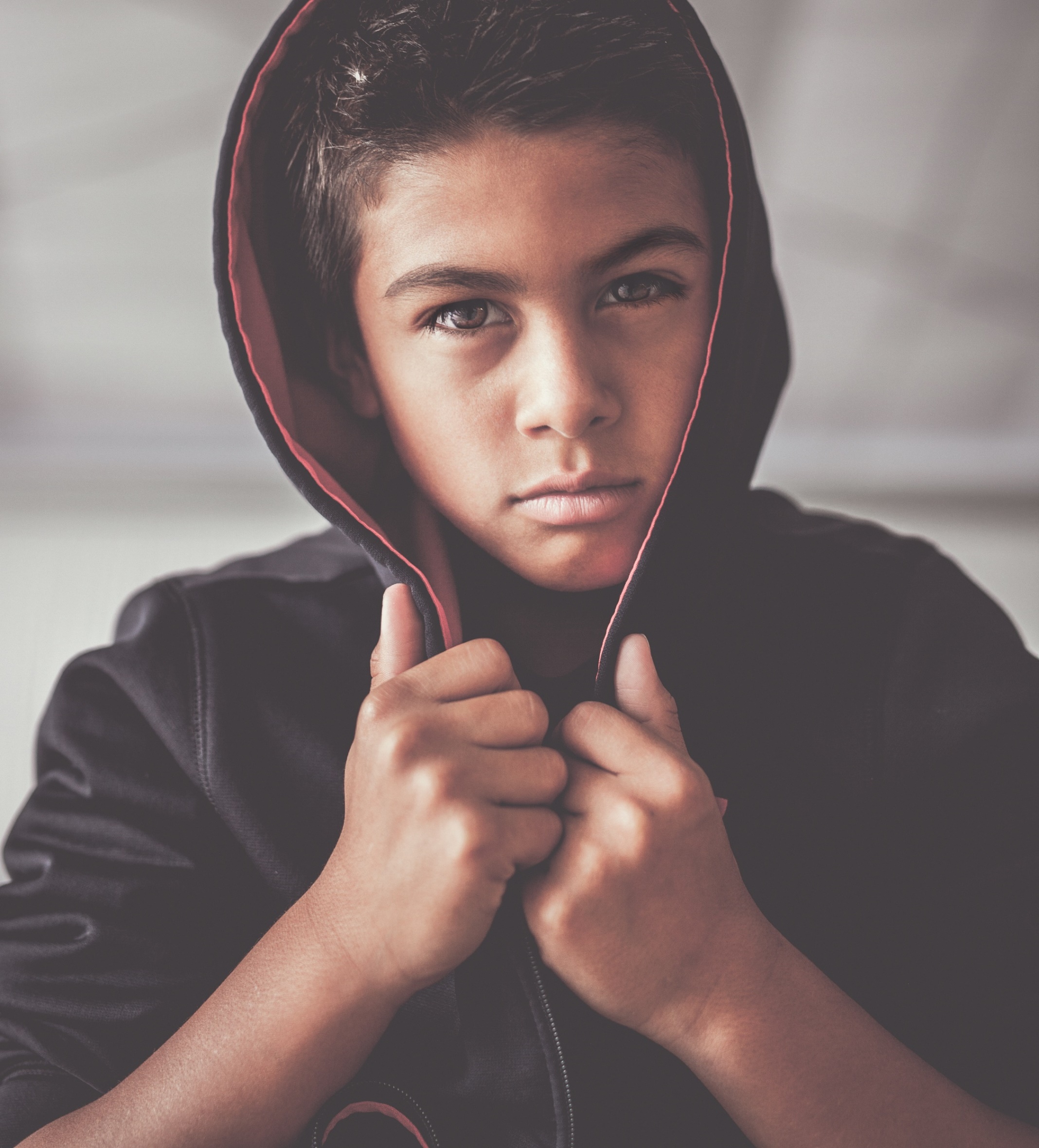 EMBROIDERED COTTON JACKET
Time-to-market : 2020
Wear way : Outerwear
Sleeve length : Jacket
Neckline : collar
Brand : Levis
Application of the season. : Winter
Thickness : Thick
$70
D
D
D
D
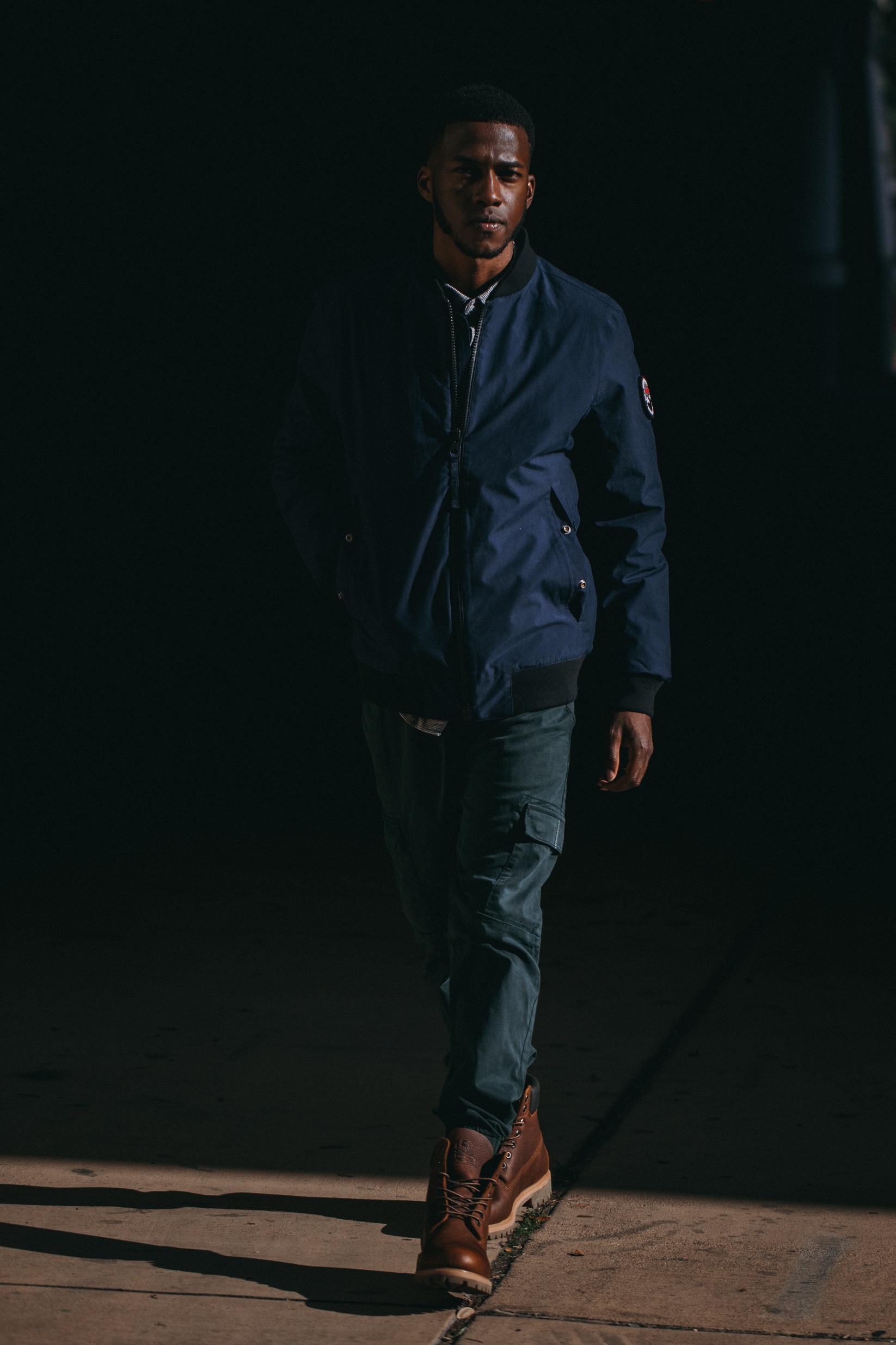 KOREAN STYLE JACKET
Time-to-market : 2020
Wear way : Outerwear
Sleeve length : Jacket
Neckline : collar
Brand : Levis
Application of the season. : Winter
Thickness : Thin
$66
D
D
D
D
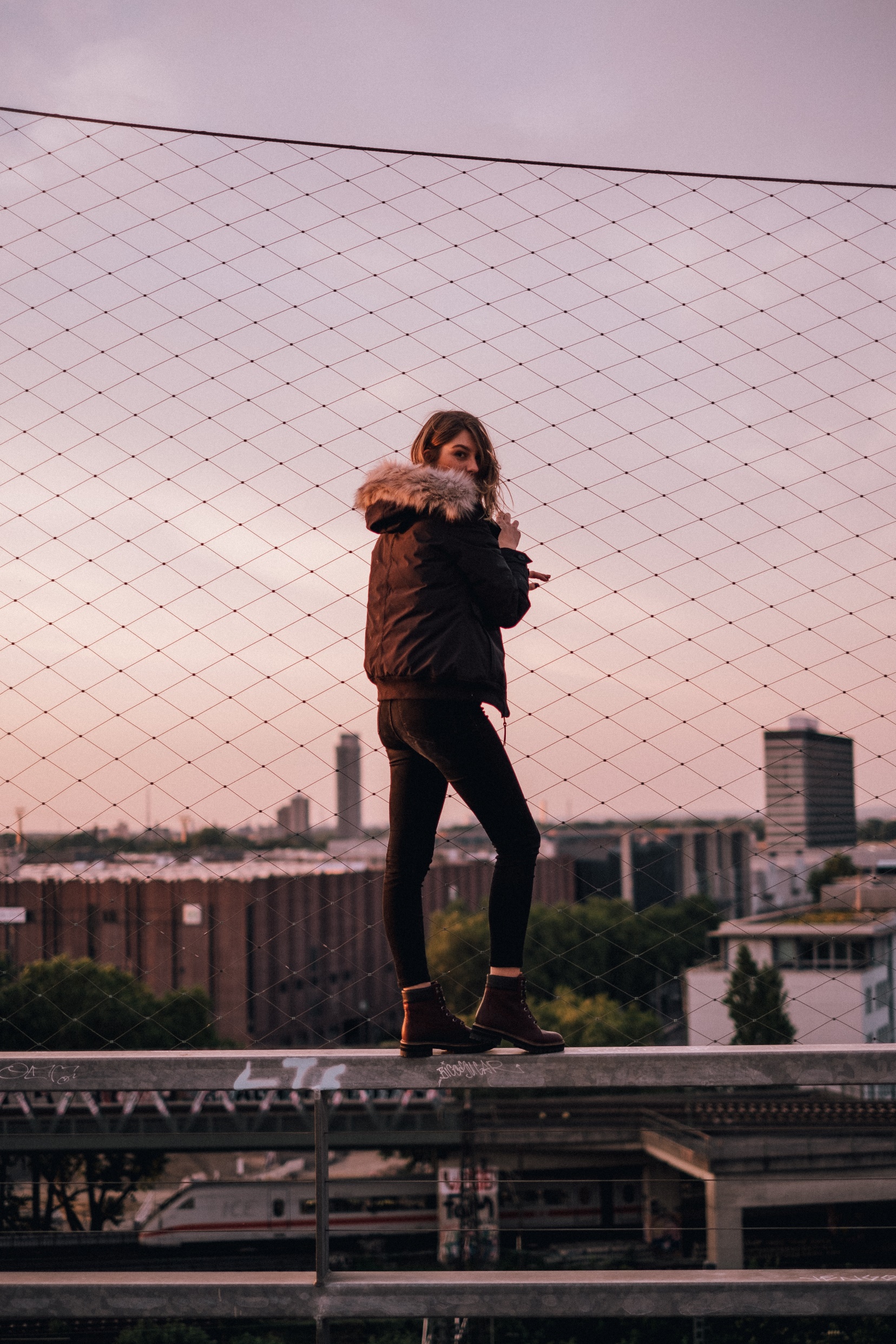 LADIES JACKET
Time-to-market : 2020
Wear way : Outerwear
Sleeve length : Jacket
Neckline : collar
Brand : Levis
Application of the season. : Winter
Thickness : Thick
$99
D
D
D
D
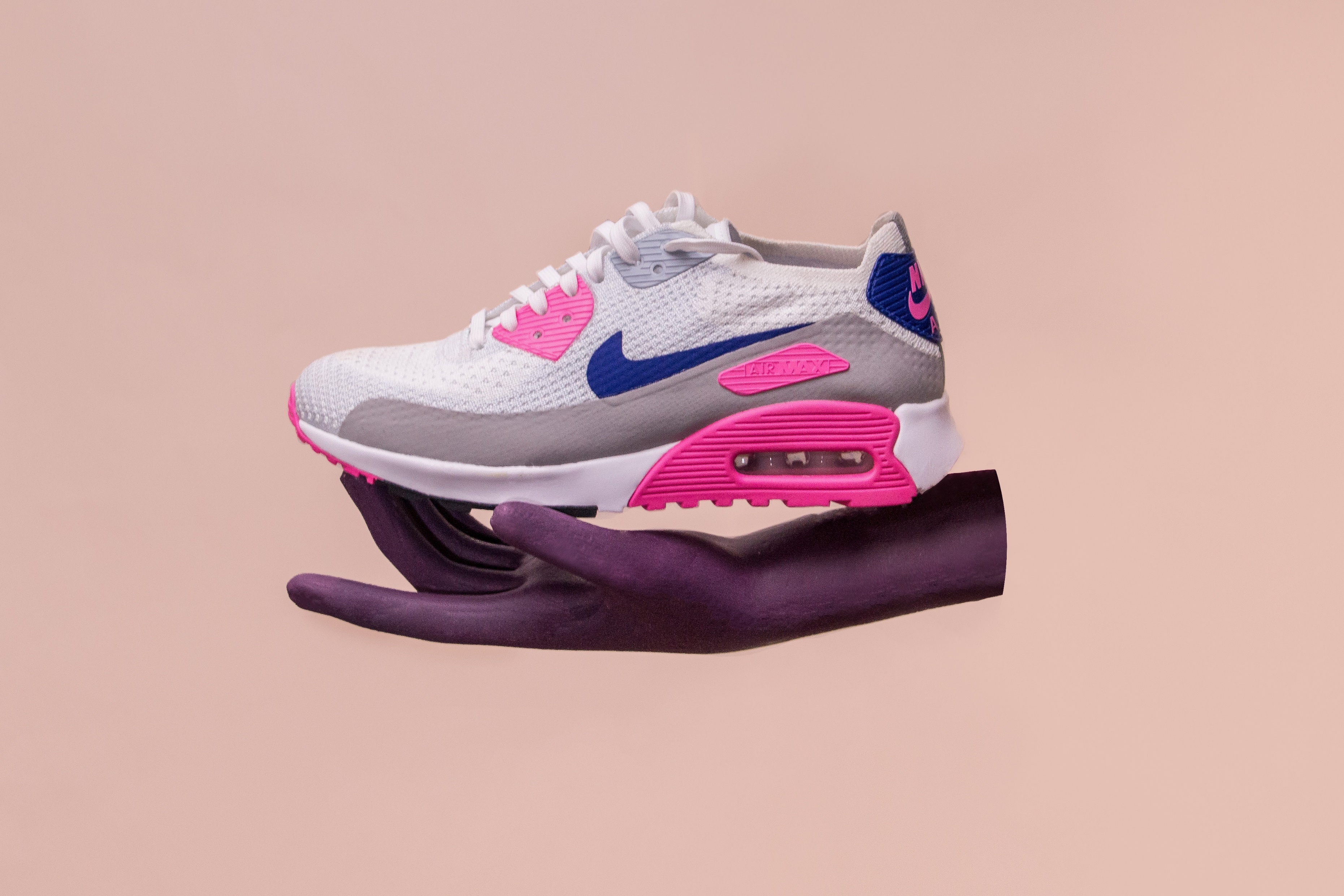 WHITE SHOES
2020 New style  female pink canvas shoes
$49
D
D
D
D
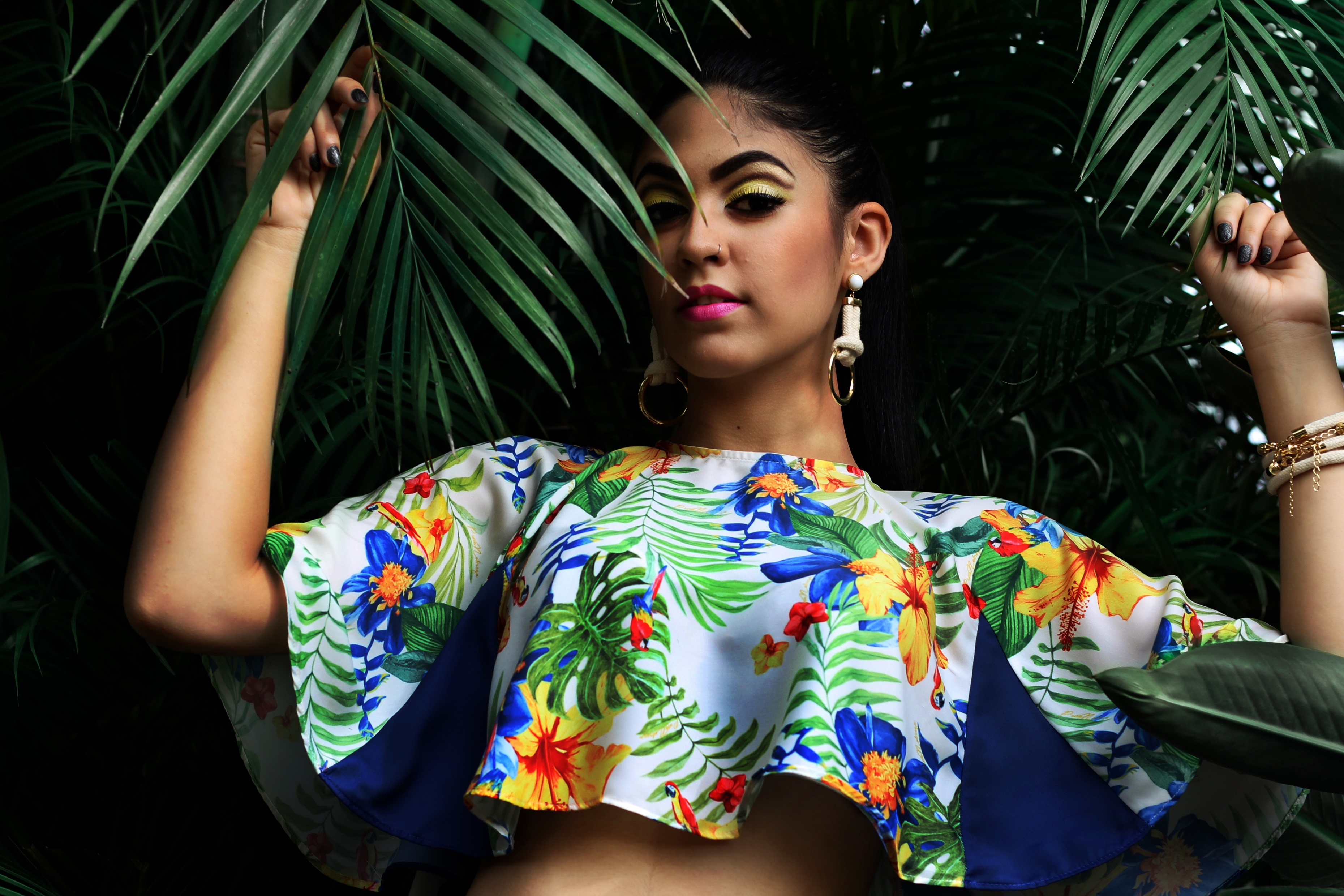 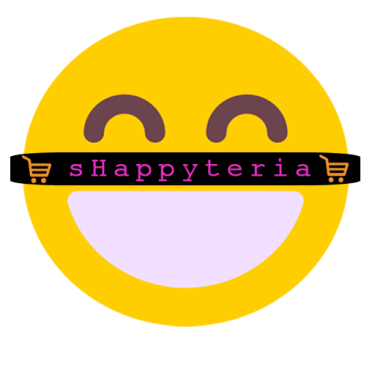 ONLINE SHOPPING STORE
WWW.SHAPPYTERIA.COM
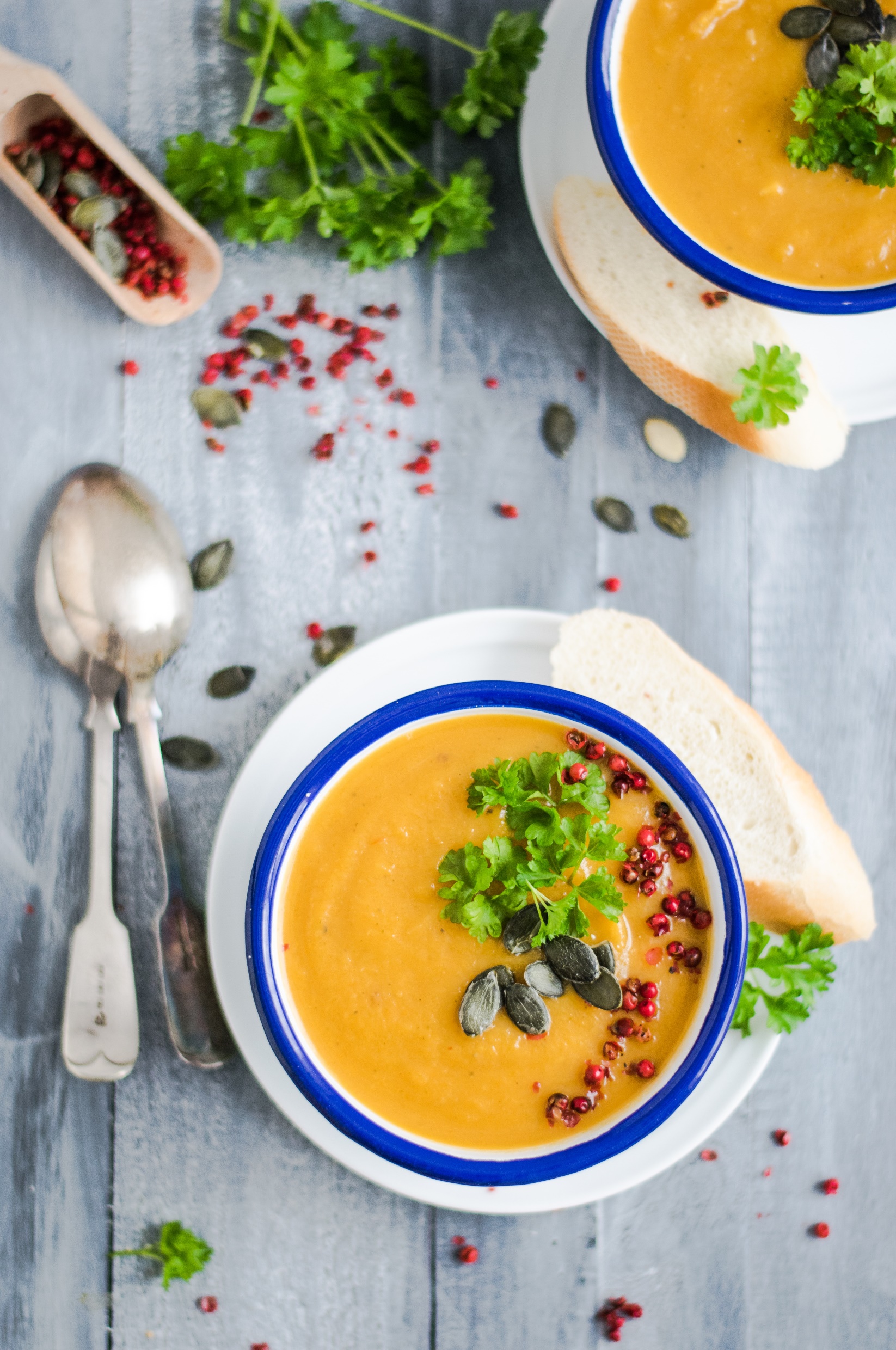 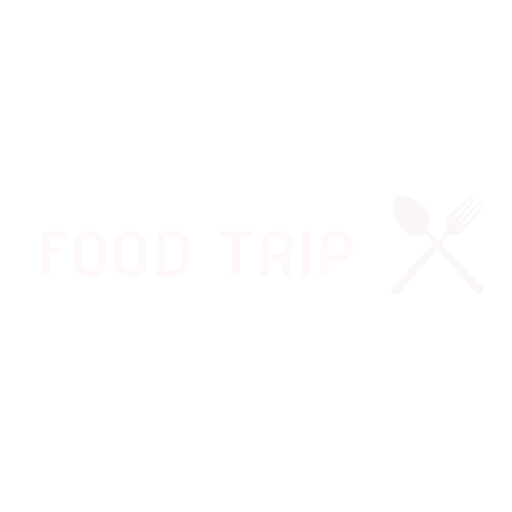 ONLINE SHOPPING STORE
WWW.FOODTRIPDINE.COM
Z
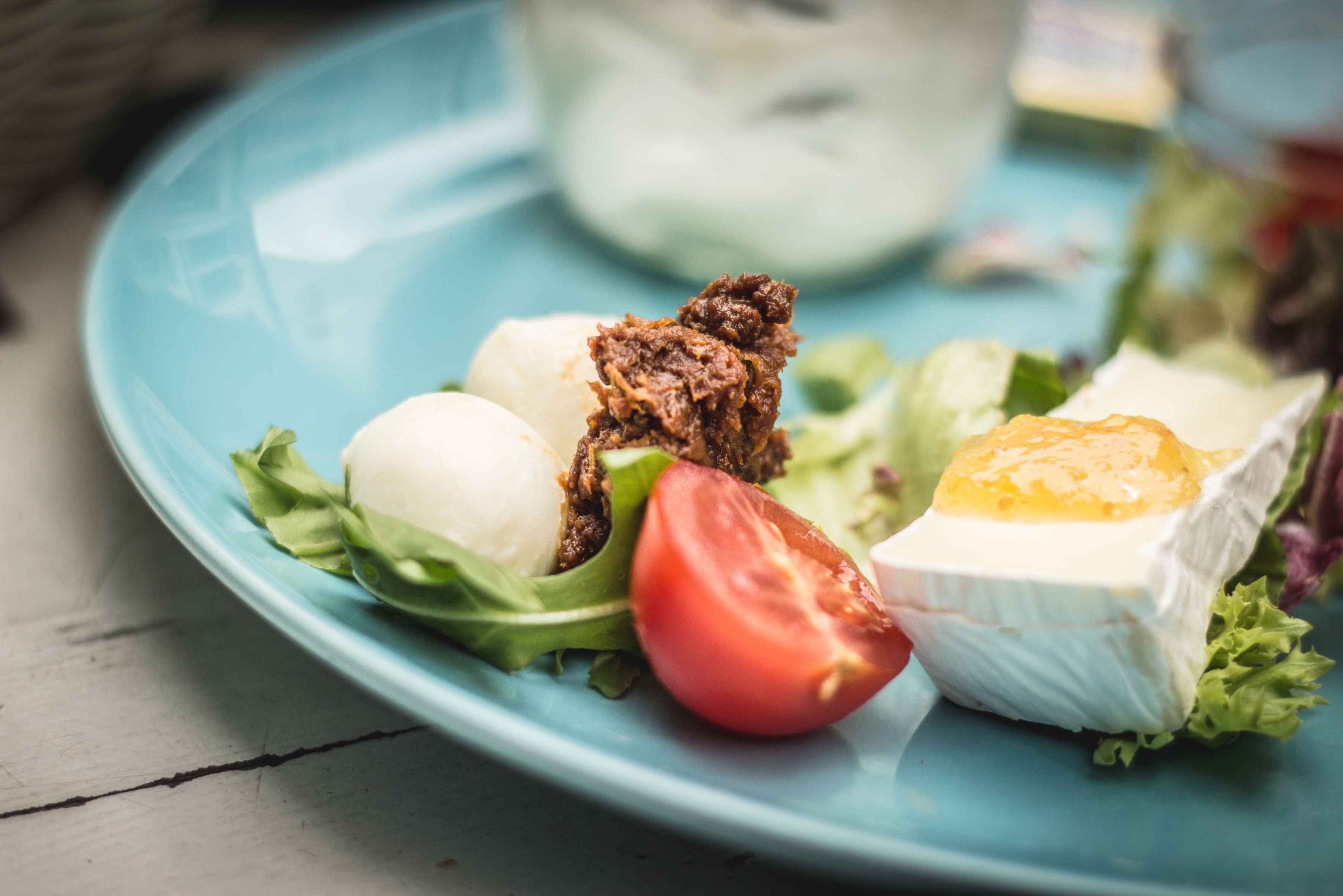 EGG SALAD
Egg salad with mayonnaise and onions
$8
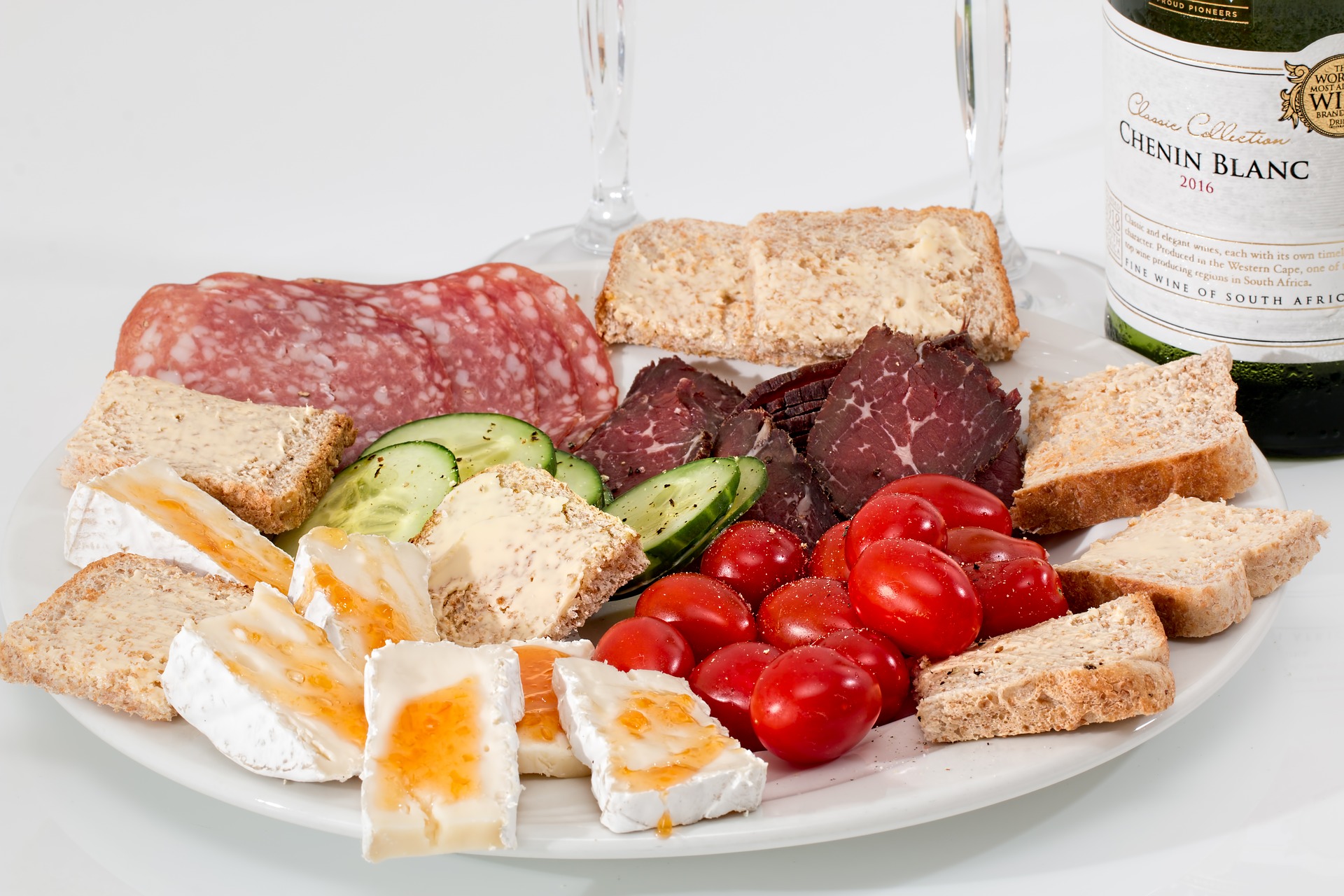 EGG SANDWICH
Sandwich with onions, tomatoes, cucumber and lettuce
$9
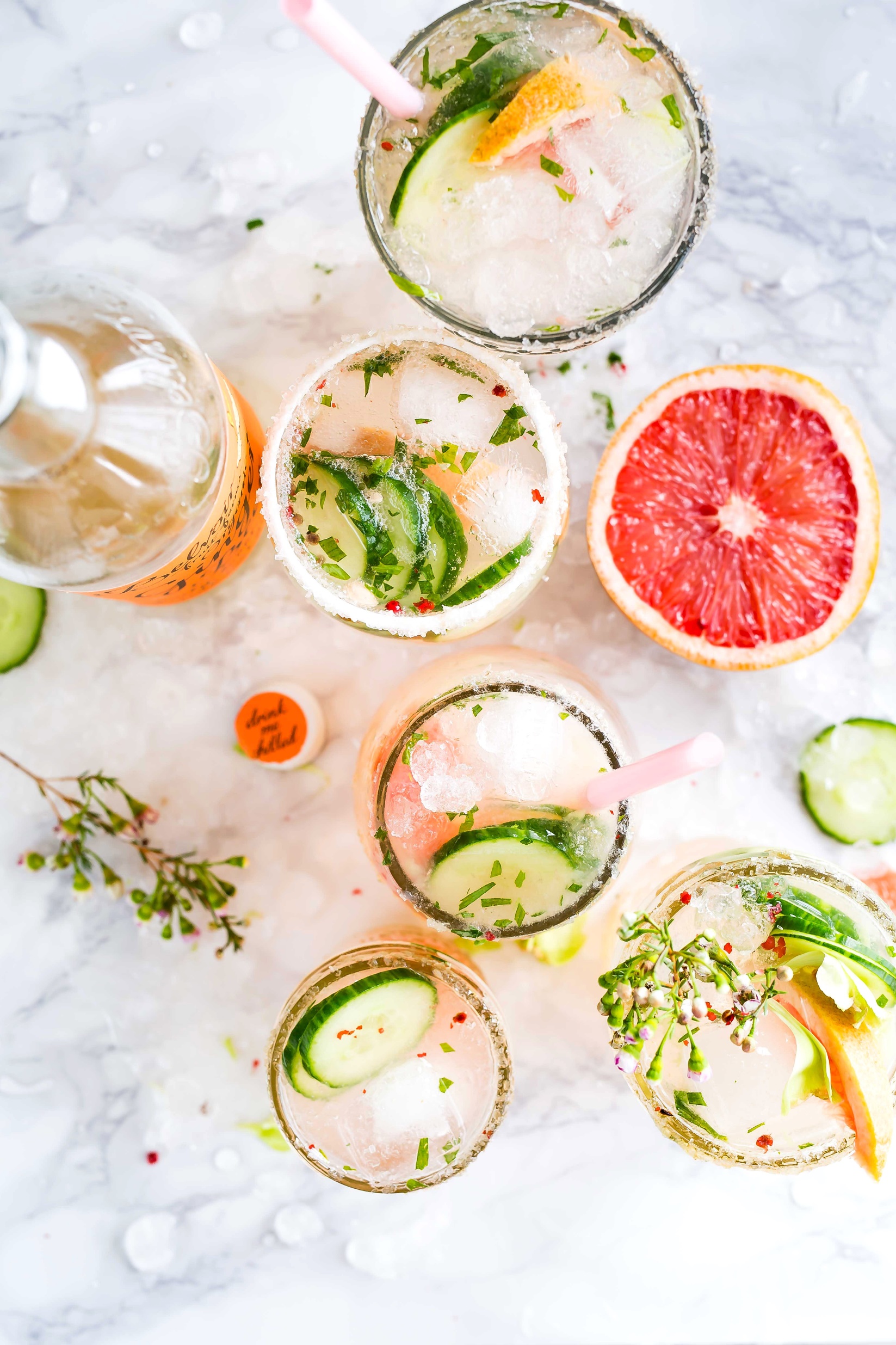 CUCUMBERSLICE
Cucumber slices with ice
$5
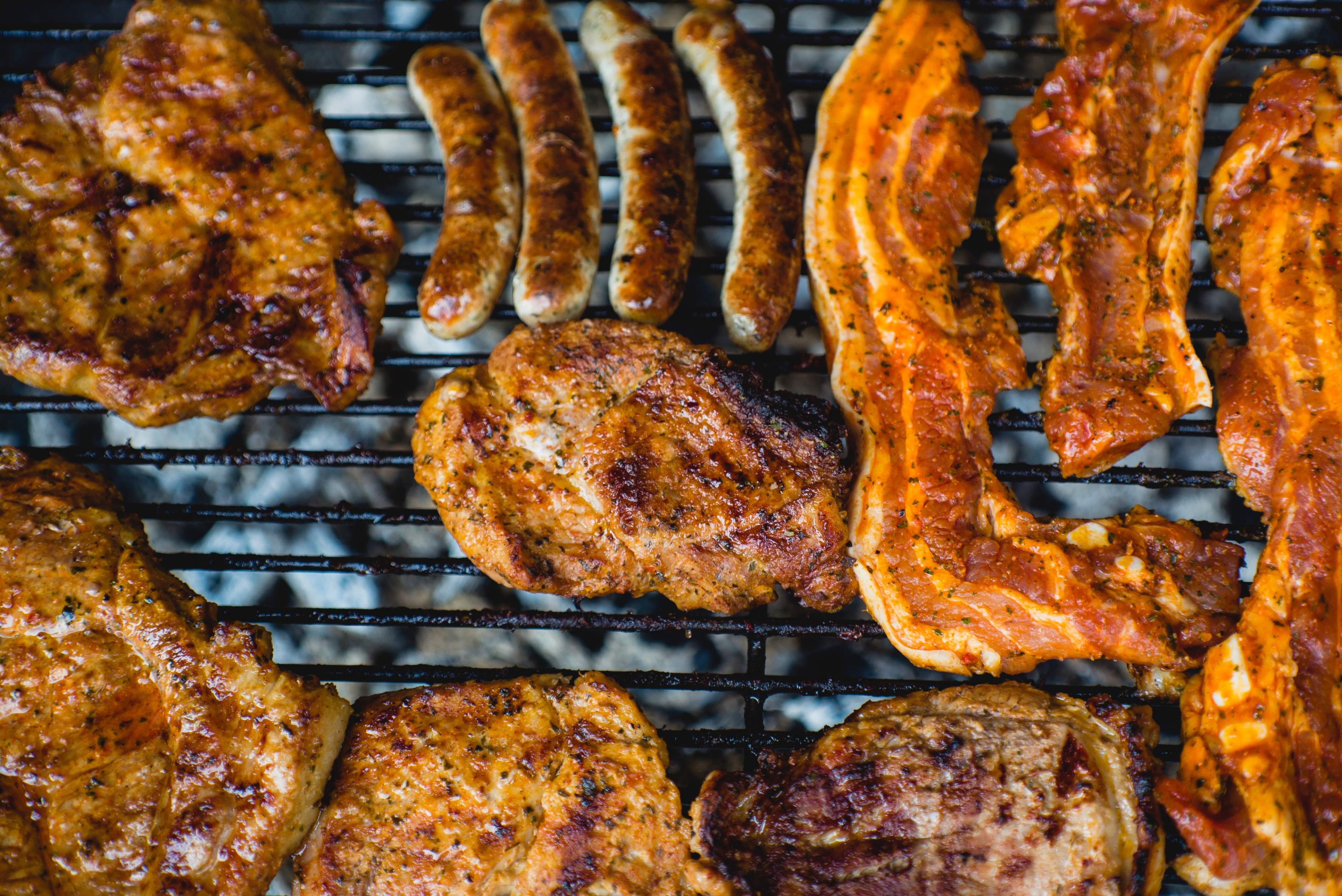 PORK BARBECUE
Grilled Pork
$12
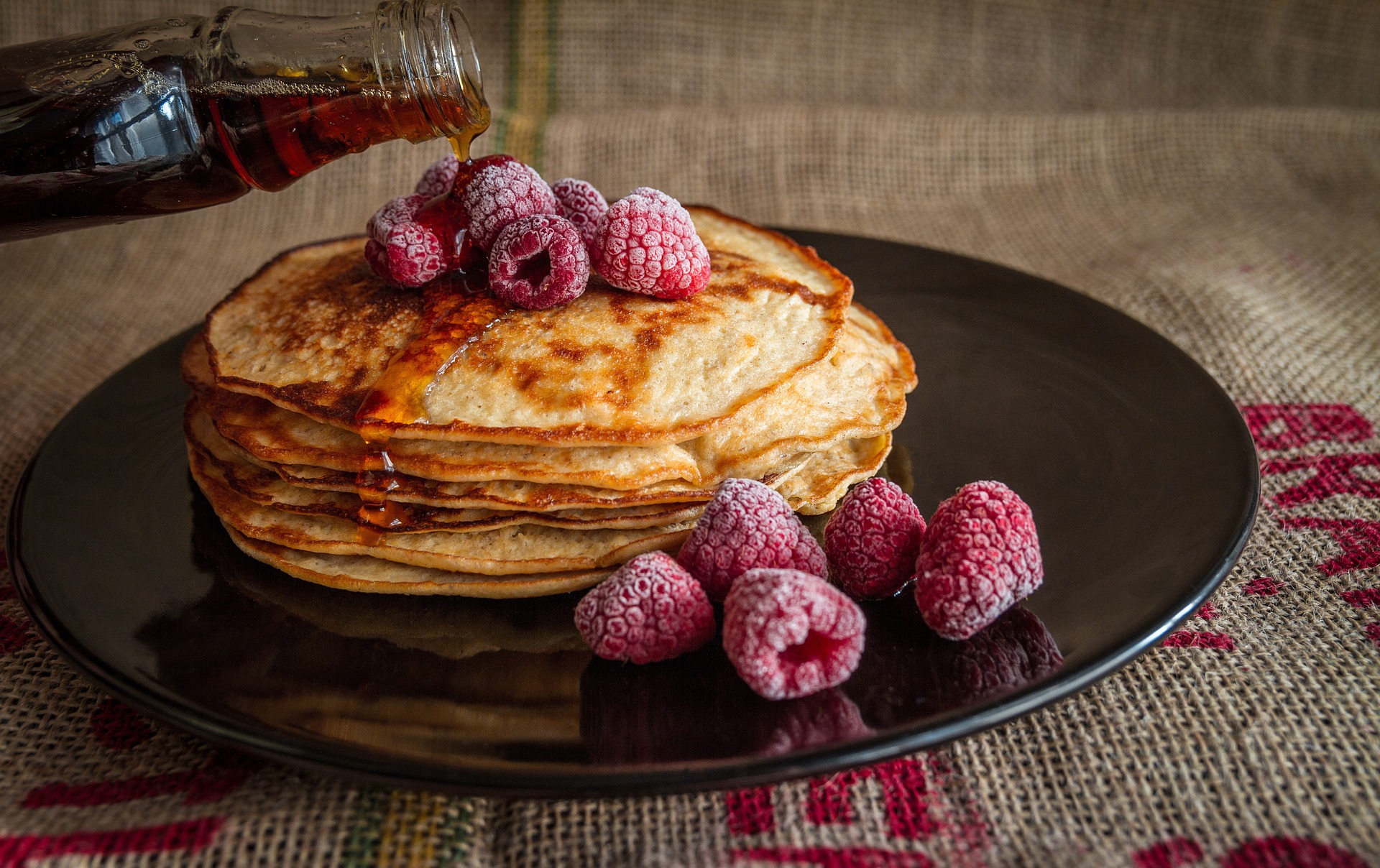 HOT CAKE WITH BERRIES
Hot cakes with berries
$7
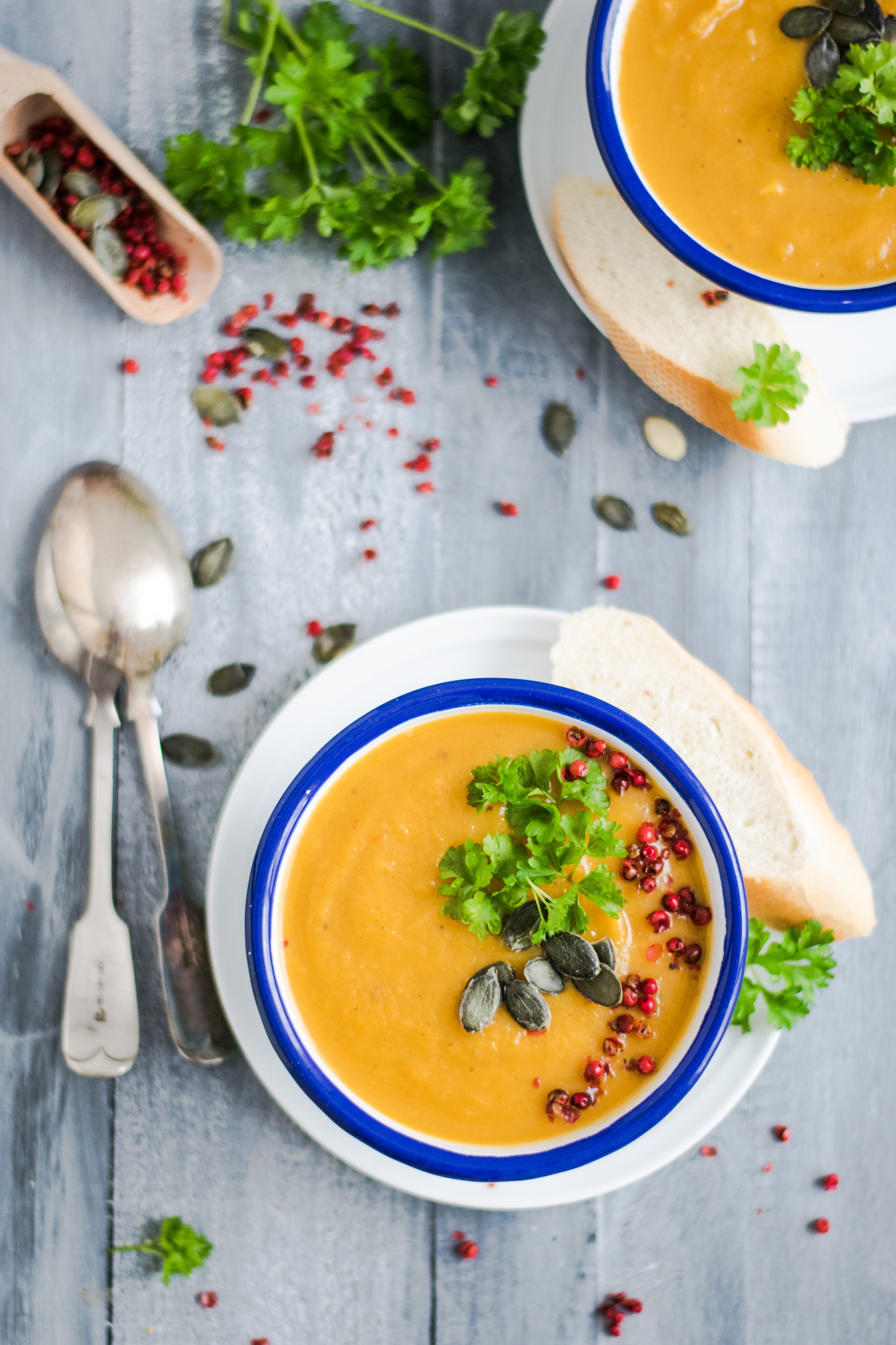 MUSHROOM SOUP
Mushroom flavored soup
$6
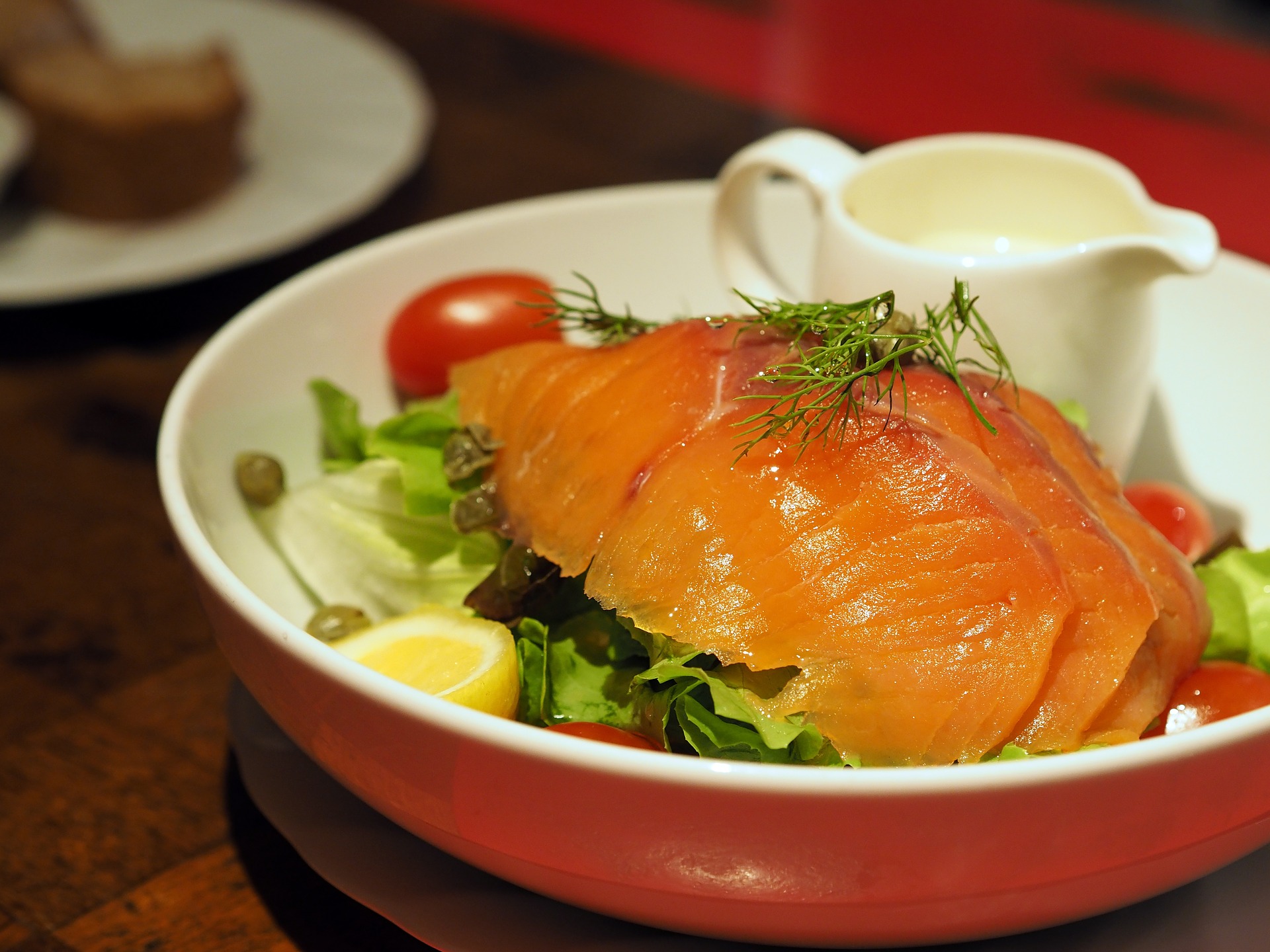 SMOKED
SALMON
Salmon smoked fish
$12
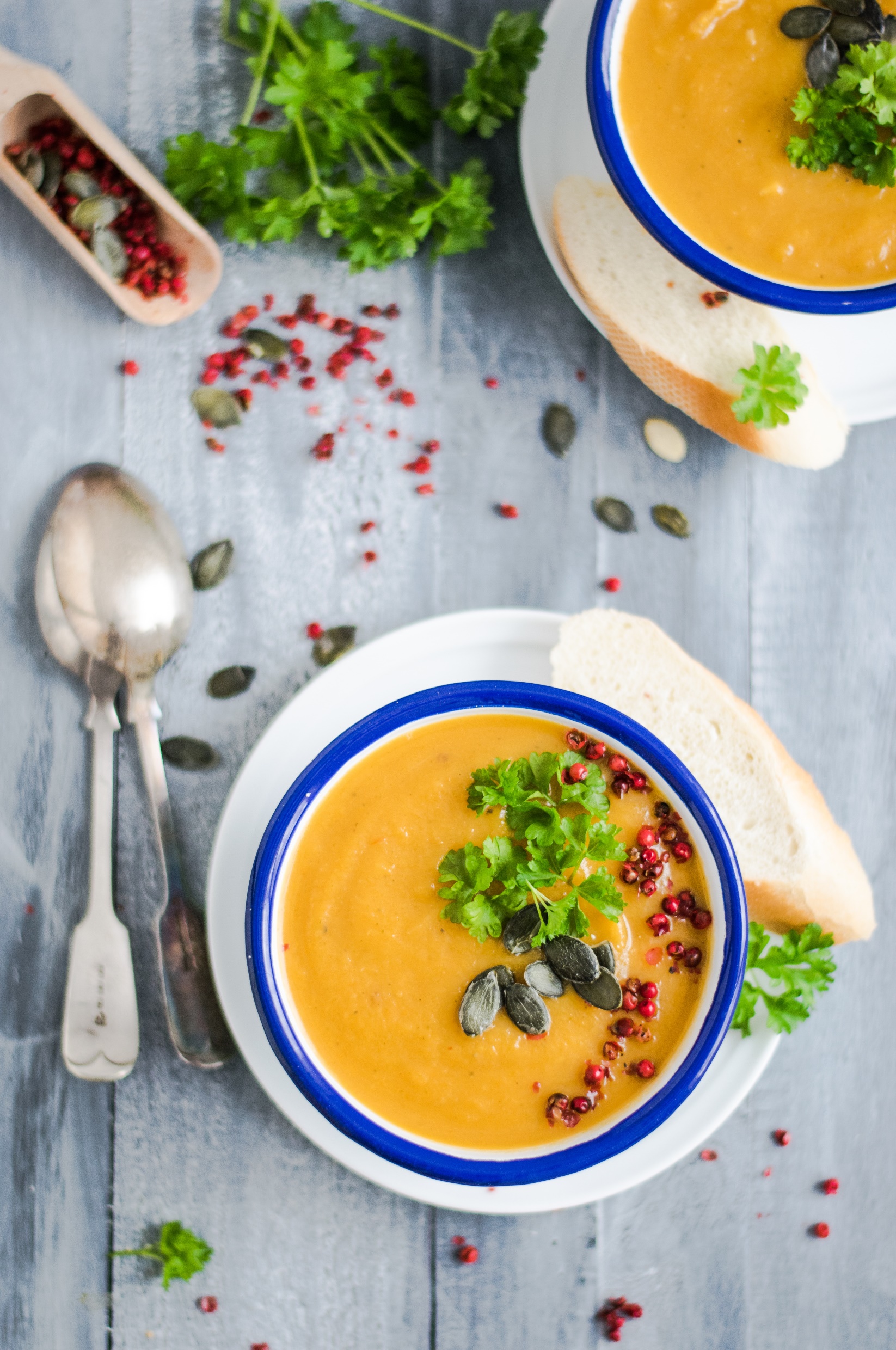 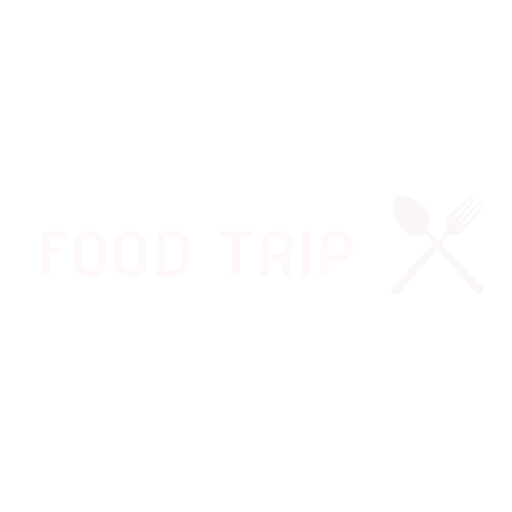 ONLINE SHOPPING STORE
WWW.FOODTRIPDINE.COM